Workshop guide
Facilitator: 
Read notes to prepare.See English file. 
Amend slides if needed.
Ready the family-facing materials.
Display slide 2 as families arrive.
Let’s Talk Character Traits
讓我們聊一聊性格特徵
議程
歡迎
閱讀提示
「我學會了怎麼樣在語句中加上難詞！」
練習時間
反思與更新
工作坊指引
做好準備。
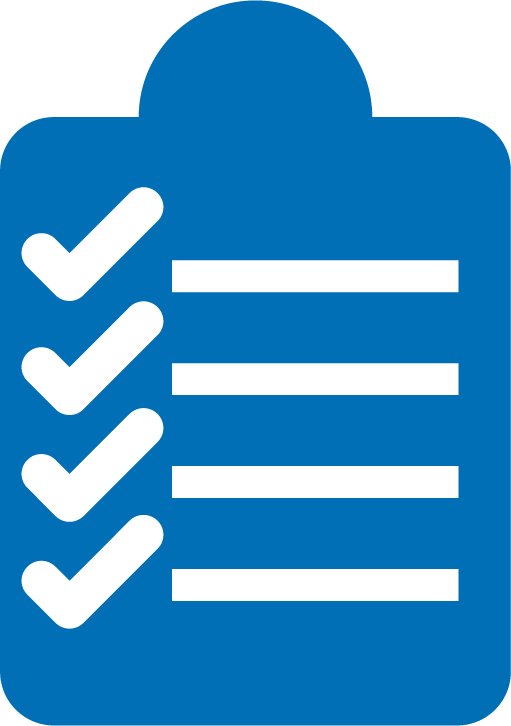 保持專注。
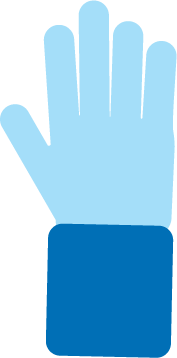 保持禮貌。
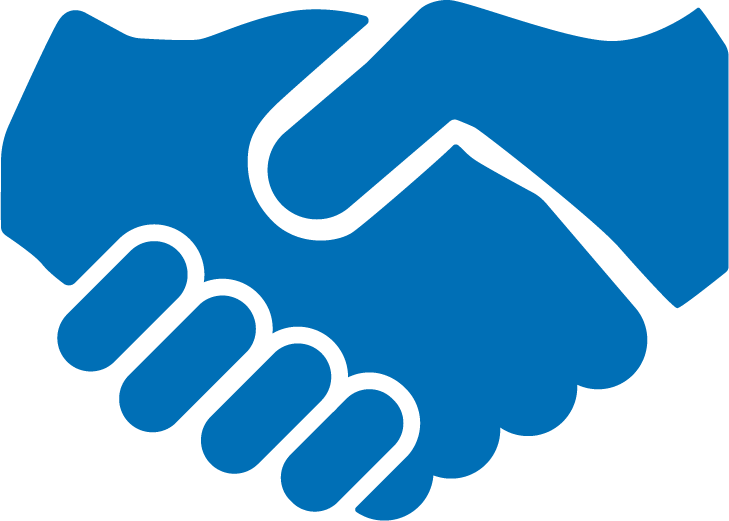 提出問題。
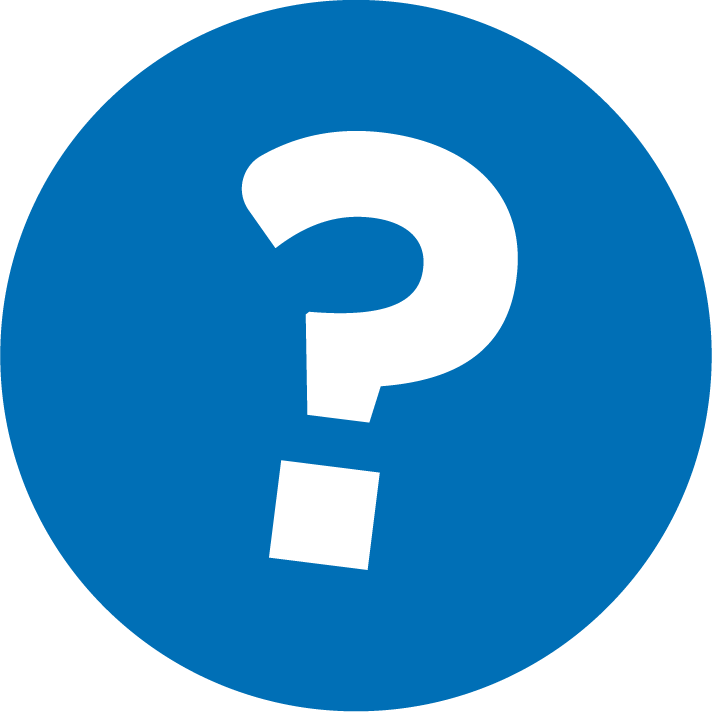 讓我們聊一聊性格特徵
1
複習一下性格特徵。
確定您在角色中看到的性格特徵 。
2
舉例說明角色所說或所做的事情。
3
角色对于欣赏和理解我们的故事非常重要 。
查看文學術語
描述角色特質的詞
特徵
複習常見的角色特徵
害羞的
努力的
負責的
耐心的
粗心的
善良的
快樂的
勇敢的
暴躁的
淘氣的
固執的
可怕的
有創造力的
懶惰的
您還與孩子討論過哪些角色特徵？
準確（舉一個例子）
在書中找到示例能幫助您的孩子更準確。
我們來確定一些性格特徵
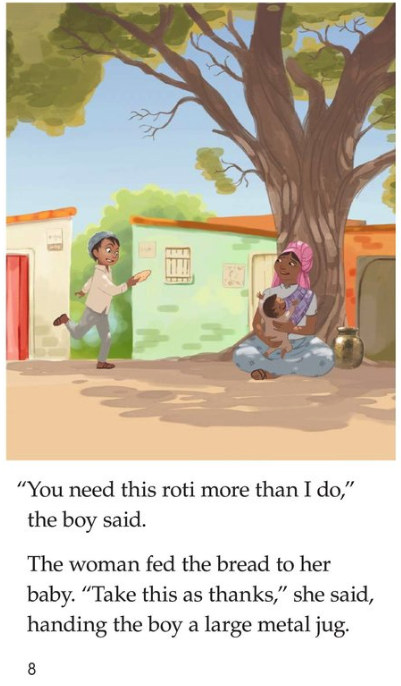 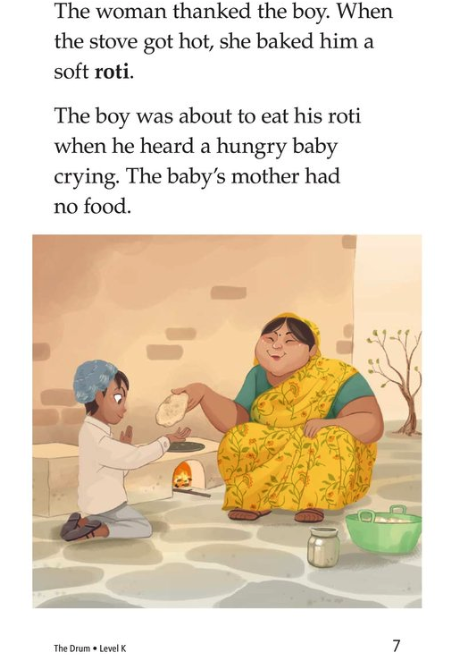 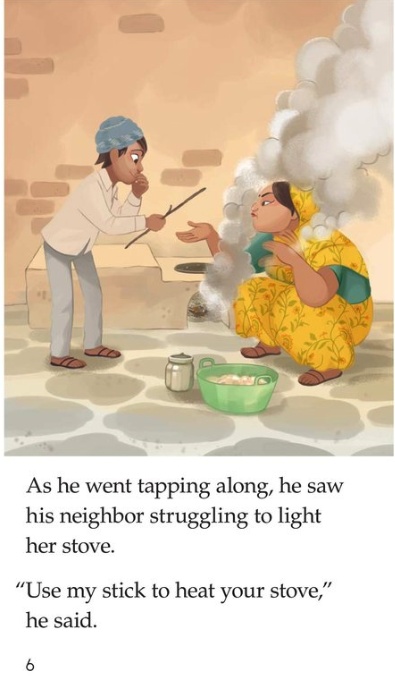 試試吧！識別特徵點並舉例說明
提示和竅門
如果書的內容不多，請在讀完之後進行。

 如果書的內容不少，請在讀完一章或一節之後進行。
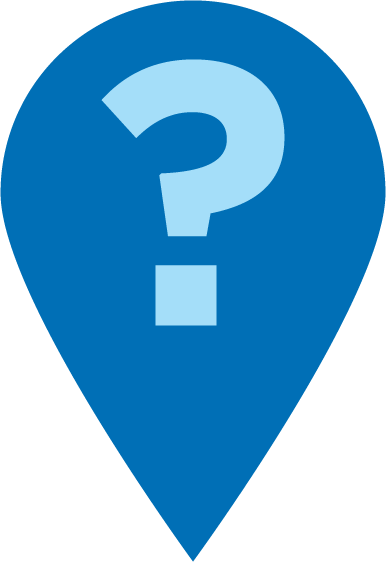 現在我們已經閱讀了一些關於這個角色的內容，您會如何描述他們？

您是怎麼知道的？角色說了什麼或做了什麼？
閱讀=對話 (K-1)
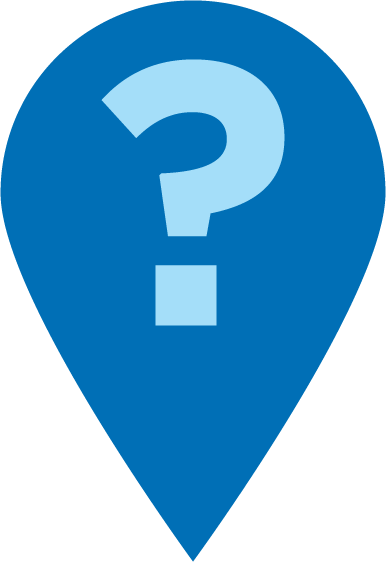 什麼是角色特徵？確定一個例子。您能想到其他例子嗎？
當（事件）發生時候，角色做了什麼？
您會用什麼詞來形容這個角色？為什麼？
對於這個角色，您還能補充什麼？告訴我您是怎麼知道的。
閱讀=對話 (2-3)
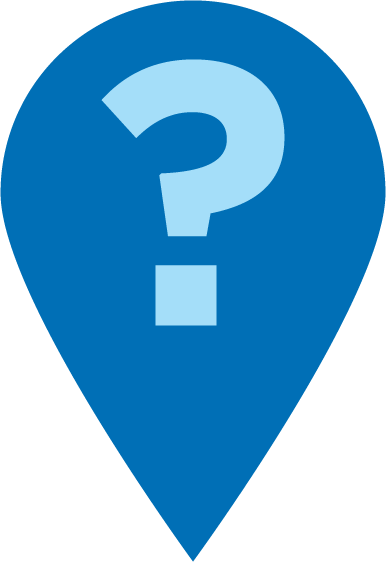 這個角色的強項是什麼？弱項呢？您是怎麼知道的？
角色做了什麼或說了什麼讓您這麼想？在書中指給我看。
您能對這個角色感同身受嗎？您們有任何相同的特徵嗎？相反的特徵呢？給我舉一個例子。
多語言家庭
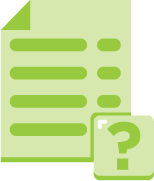 在書中找出能證明你的想法並解釋原因的單詞或短語
通過使用您已經知道的電影或電視節目來練習此策略
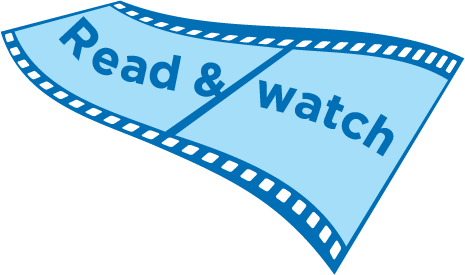 練習時間
複習一下角色特徵 。
1
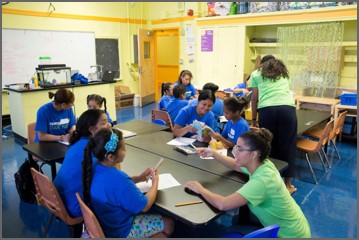 有問題就告訴我！
確定您在角色中看到的性格特徵 。
2
舉例說明角色所說或所做的事情。
3
反思
對這個閱讀技巧還有疑問嗎？ 
轉身與您的孩子交談：我們準備好在家嘗試這個閱讀技巧了嗎？ 
請分享您如何在家中使用此技巧。
您的問題將對房間裡的其他人有所幫助！
請給我們反饋
您的意見能改善我們合作的成效！